Visual Tracking of Surgical Tools in Retinal Surgery using Particle Filtering
Group 14
William Yang and David Li
Presenter: William Yang
Mentor: Dr. Rogerio Richa
Project Background
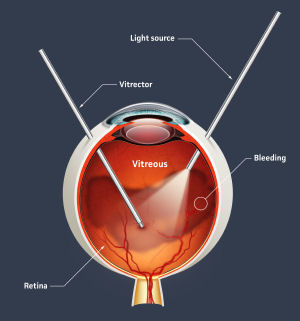 Vitreoretinal surgery treats problems with retina, macula, and vitreous fluid
Many complications due to fragility of retina, indirect visualization, and physiological tremor
Long operating times and risks of surgical error
http://www.eyedoctorguide.com/eye_problems/vitreoretinal_surgery_retina.html
Project Description
Goal: Develop a direct visual tracking method for retinal surgical tools using particle filtering and mutual information
Advantages:
Particle filter is computationally efficient and robust
Mutual information performs better than SSD and NCC in many cases
Opportunity to parallelize computation in both particle filter and mutual information
[Speaker Notes: Particle filter doesn’t have to search the entire image for the template, doesn’t have to deal with local minima as in gradient descent, can support alternative hypotheses.
Mutual information works better with varying illumination, scale, rotation, and limited texture information]
Research Paper
Mutual Information Computation and Maximization Using GPU

Yuping Lin and Gérard Medioni
Computer Vision and Pattern Recognition Workshops (CVPR)
Anchorage, AK, pp. 1-6, June 2008
[Speaker Notes: Two reasons for choosing this paper:
Tie to max deliverable
Images from retinal surgery to test their algorithms]
Summary
Problem:
Multi-modal registration of images is difficult to solve
Maximization of mutual information works but is slow
Key result: Validated that calculation of mutual information can be parallelized on a graphics processing unit (GPU)
Significance:
Use of mutual information to register multi-modal images can run in a reasonable amount of time
[Speaker Notes: Difficult to solve using SSD/NCC
Maximization of MI is a common approach but is computationally expensive
	calculation joint/marginal probabilities reqs exponential # of computations]
Mutual Information
[Speaker Notes: MI score involves calculating joint entropy between template and image and subtracting the random variable’s entropies
	quantity of information shared between the two RVs]
Mutual Information Approximation
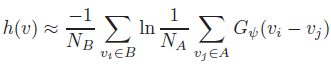 [Speaker Notes: Closed form solution of the derivatives needed for a gradient descent approach to maximizing MI
“Parzen Window method”
	A is the sample set
	Gw is a Gaussian with variance w
	robust to noise, uses Gaussian Mixture model to estimate density of samples drawn from unknown distrib
Entropy fcn can be written as the negative expectation of ln p(v)
	approximate the entropy function
	B is a second sample set]
Mutual Information Approximation
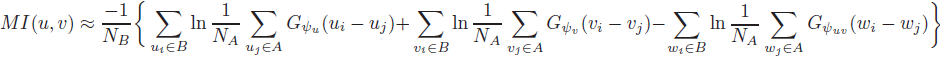 Maximize this over a rigid transformation T using approximate derivative:
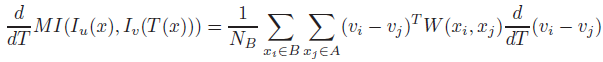 Independent Calculations!
[Speaker Notes: W is a weighting factor
Key point to notice is that the inner summations are independent calculations]
GPU/CUDA Architecture
Single Instruction Multiple Data (SIMD) architecture
http://en.wikipedia.org/wiki/File:SIMD.svg
GPU/CUDA Architecture
Lin and Medioni, Mutual Information Computation and Maximization Using GPU
Shared memory is key: on-chip and programmable
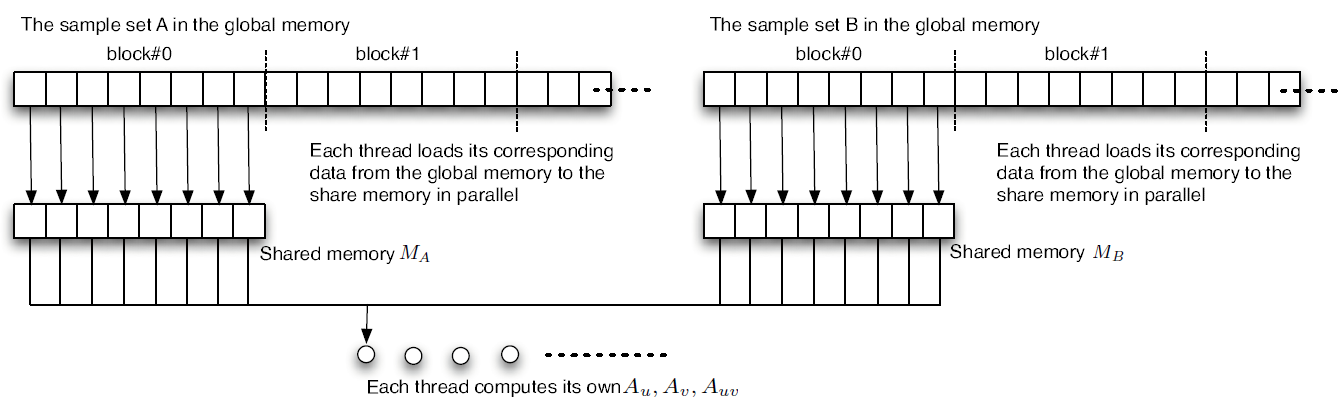 Lin and Medioni, Mutual Information Computation and Maximization Using GPU
[Speaker Notes: 2-30 blocks per GPU
8-48 threads per block
Total number of threads over GPU up to 512 on GTX 580
Shared memory on-chip but small (16K for the GPU tested in the paper)
Aligned memory access with no bank conflicts]
Validation and ResultsTest dataset
Lin and Medioni, Mutual Information Computation and Maximization Using GPU
[Speaker Notes: Registration of two retinal images was performed by maximization of mutual information over a rigid transformation.
A triangular mesh was used, where the mutual information derivative is computed over the displacements of the vertices of each triangle.
Gradient descent was then performed iteratively until convergence.]
Validation and ResultsTime to compute MI derivatives
Lin and Medioni, Mutual Information Computation and Maximization Using GPU
[Speaker Notes: Constant vs quadratic
At 1000 samples, a CPU running four parallel threads was still two orders of magnitude slower than the GPU.]
Validation and ResultsTime to perform registration (50 iterations)
Lin and Medioni, Mutual Information Computation and Maximization Using GPU
[Speaker Notes: 50 iteration registration between two retinal images
Samples on fractional positions used bilinear interpolation on the CPU; additional copying overhead reduced performance gain
Nevertheless, the CPU implementation took hours while the GPU implementation completed in minutes.]
Conclusions and Future Work
Approximation methods and CUDA algorithm enables use of MI for image registration within a reasonable amount of time as compared to a CPU-based approach
Integration into applications
Performance of other MI approximations
[Speaker Notes: Integration into applications that use MI
Investigate performance of other MI approximations]
Comments: Strengths
Novel approach to solve problem
Mathematical details presented adequately
Pseudocode (serial execution) algorithm
Description of computational hardware included
[Speaker Notes: interesting from both a technical standpoint and in terms of presenting a novel approach using current technology]
Comments: Weaknesses
More information on test datasets
No info on inter-trial variance in results
Why was Viola’s algorithm chosen?
CPU memory bandwidth not discussed
Future work: bilinear interpolation
[Speaker Notes: Test datasets: how many, resolution, standardized set, in vivo or phantom, etc.]
Relevance to Project
MI on GPU: high throughput!, but…
MI calculation method differs
Gradient descent: local minima problem
Repeating many calculations of MI with low sample count
Serial fast MI or parallel MI?
[Speaker Notes: We use joint histogram; Shams and Barnes implemented this on GPU
	Lin and Medioni found that it would be difficult to extend to GPU for calculating derivatives

Preliminary testing has not yielded promising results; however, the current method employed is admittedly inefficient where the high number of memory transfers between the host and GPU device is too high to realize any benefits from the parallel processing on the GPU

In addition, we hope to run multiple mutual information calculations on the GPU in parallel, rather than accelerate the speed of an individual MI calculation.]
Reading List
NVIDIA CUDA C Programming Guide 4.1. 2011
R. Shams and N. Barnes. Speeding up mutual information computation using NVIDIA CUDA hardware. Digital Image Computing Techniques and Applications, pages 555–560, 2007.
Questions?